INTRODUCCIÓN A LA PÉRDIDA VISUAL
Susan M. Bashinski

(para el Proyecto de Sordoceguera del Estado de Kansas)
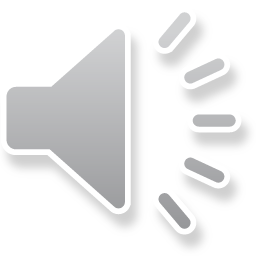 TIPOS DE PÉRDIDA VISUAL
Los TIPOS incluyen:
pérdida de agudeza
pérdida del campo visual
sensibilidad al contraste
problemas de procesamiento (CVI)
problemas oculomotores
problemas en combinación
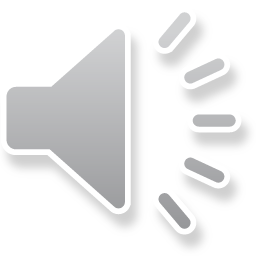 PÉRDIDA DE AGUDEZA (1 DE 5)
AGUDEZA VISUAL:
Mide la capacidad de los ojos para enfocar con nitidez una imagen 
Representa la agudeza central, no la periférica
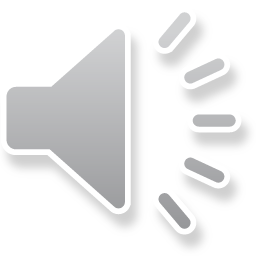 [Speaker Notes: Algunas enfermedades (enfermedad del nervio óptico) - AMBOS tipos de agudeza central y periférica disminuyen al mismo tiempo.

Edema macular o cataratas centrales - pérdida de la visión CENTRAL
Retinosis pigmentaria - pérdida de la visión PERIFÉRICA]
PÉRDIDA DE AGUDEZA (2 DE 5)
PÉRDIDA DE LA AGUDEZA VISUAL:
la disminución de la capacidad de los ojos para distinguir los detalles y la forma de los objetos (típicamente conocida como "qué tan bien" ve una persona...)
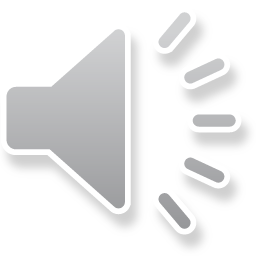 PÉRDIDA DE AGUDEZA (3 DE 5)
Totalmente ciego
No percibe ni siquiera las diferencias claras/oscuras
Solo percibe la luz
Falta de visión funcional, pero percibe la luz
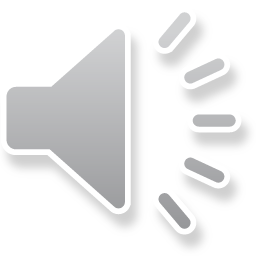 PÉRDIDA DE AGUDEZA (4 DE 5)
Legalmente ciego
Agudeza visual de 20/200 (notación de Snellen) o menos en el ojo con mejores condiciones y con la mejor corrección, o un campo visual que no mayor a 20 grados
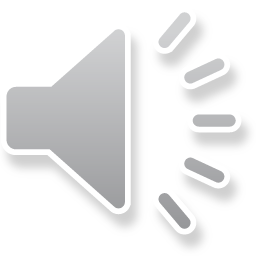 PÉRDIDA DE AGUDEZA (5 DE 5)
Visión parcial
Agudeza visual de 20/200 a 20/70 (notación de Snellen) con la mejor corrección
Visión reducida
Deterioro visual severo después de la corrección, pero con un aumento en el funcionamiento visual mediante el uso de ayudas ópticas/no ópticas y modificaciones del entorno.
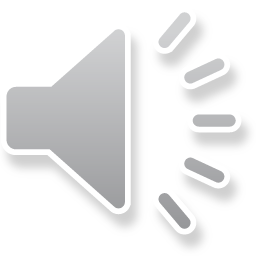 PÉRDIDA DEL CAMPO VISUAL
PÉRDIDA DEL CAMPO VISUAL
reducción del espacio visible para los ojos cuando se fijan en línea recta
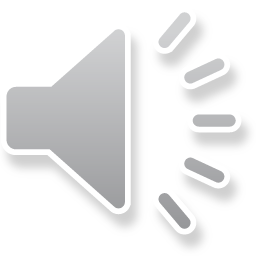 PÉRDIDA DEL CAMPO VISUAL (CONT.)
TIPOS DE PÉRDIDA DEL CAMPO VISUAL
 central
 periférica
 superior/inferior
 un solo "cuadrante"
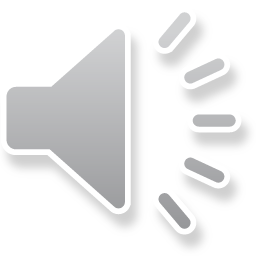 [Speaker Notes: Progresivo o estático

Retinosis pigmentaria central, síndrome de Usher]
SENSIBILIDAD AL CONTRASTE VISUAL
SENSIBILIDAD AL CONTRASTE
la capacidad de detectar objetos y personas a bajo contraste
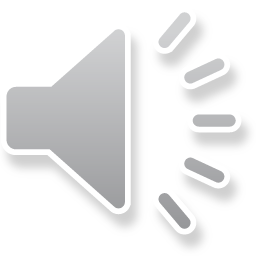 SENSIBILIDAD AL CONTRASTE VISUAL (CONT.)
FACTORES DE SENSIBILIDAD AL CONTRASTE
Afectados por:
 el resplandor
 el brillo/tonalidad
 el tamaño de los estímulos visuales
 la complejidad o la "contaminación" de los estímulos visuales
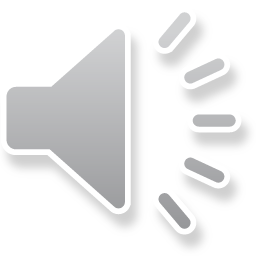 DISCAPACIDAD VISUAL CORTICAL (CVI)
PROBLEMAS DE PROCESAMIENTO (CVI)
visión limitada y/o inconsistente, debido a que el cerebro no procesa adecuadamente la información que le es enviada desde los ojos, a través de los nervios ópticos
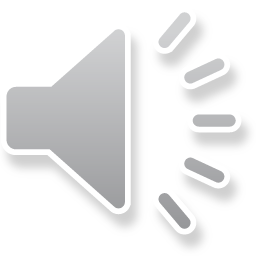 DISCAPACIDAD VISUAL CORTICAL (CONT.)
DISCAPACIDAD VISUAL CORTICAL (CVI)
Trastorno en la corteza visual o en las vías visuales en el cerebro que causa desempeño/habilidades visuales inconsistentes
La anatomía del ojo en sí no se ve afectada
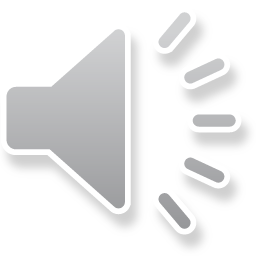 PROBLEMAS DE VISIÓN OCULOMOTORA
PROBLEMAS OCULOMOTORES
Dificultad para ver y/o seguir el movimiento de objetos y personas. 
(es decir, los ojos no trabajan juntos de una manera bien coordinada)
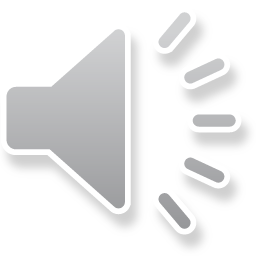 PROBLEMAS DE VISIÓN OCULOMOTORA (CONT.)
TIPOS DE PROBLEMAS OCULOMOTORES
Nistagmo: movimientos rápidos e involuntarios de los ojos (generalmente, de lado a lado)
Estrabismo - pérdida del movimiento coordinado de los ojos, que resulta en una "desalineación".
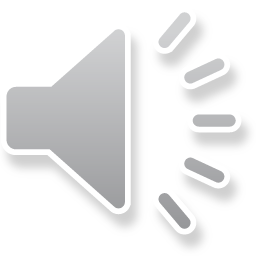 [Speaker Notes: Nistagmo común con PC, síndrome de Down, síndrome del cromosoma X frágil, LCT

Estrabismo - ROP (15%); PC (40%); "esotropía" - los ojos giran hacia adentro; "exotropía" - los ojos giran hacia afuera]
COMBINACIONES EN LA PÉRDIDA VISUAL
PROBLEMAS EN COMBINACIÓN
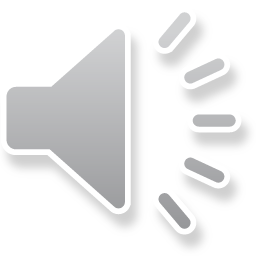 RECURSOS
Perspectivas sensoriales

por: Instituto SKI-HI
Utah State University
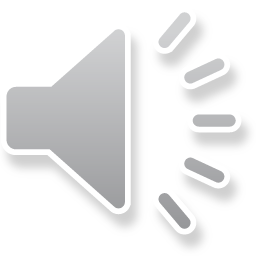 Créditos
Desarrollado por el Proyecto de Mentoría a Distancia en la Universidad de Kansas

Contenido por:
Susan M. Bashinski
Megan Cote
Rebecca Obold-Geary
2011-2013